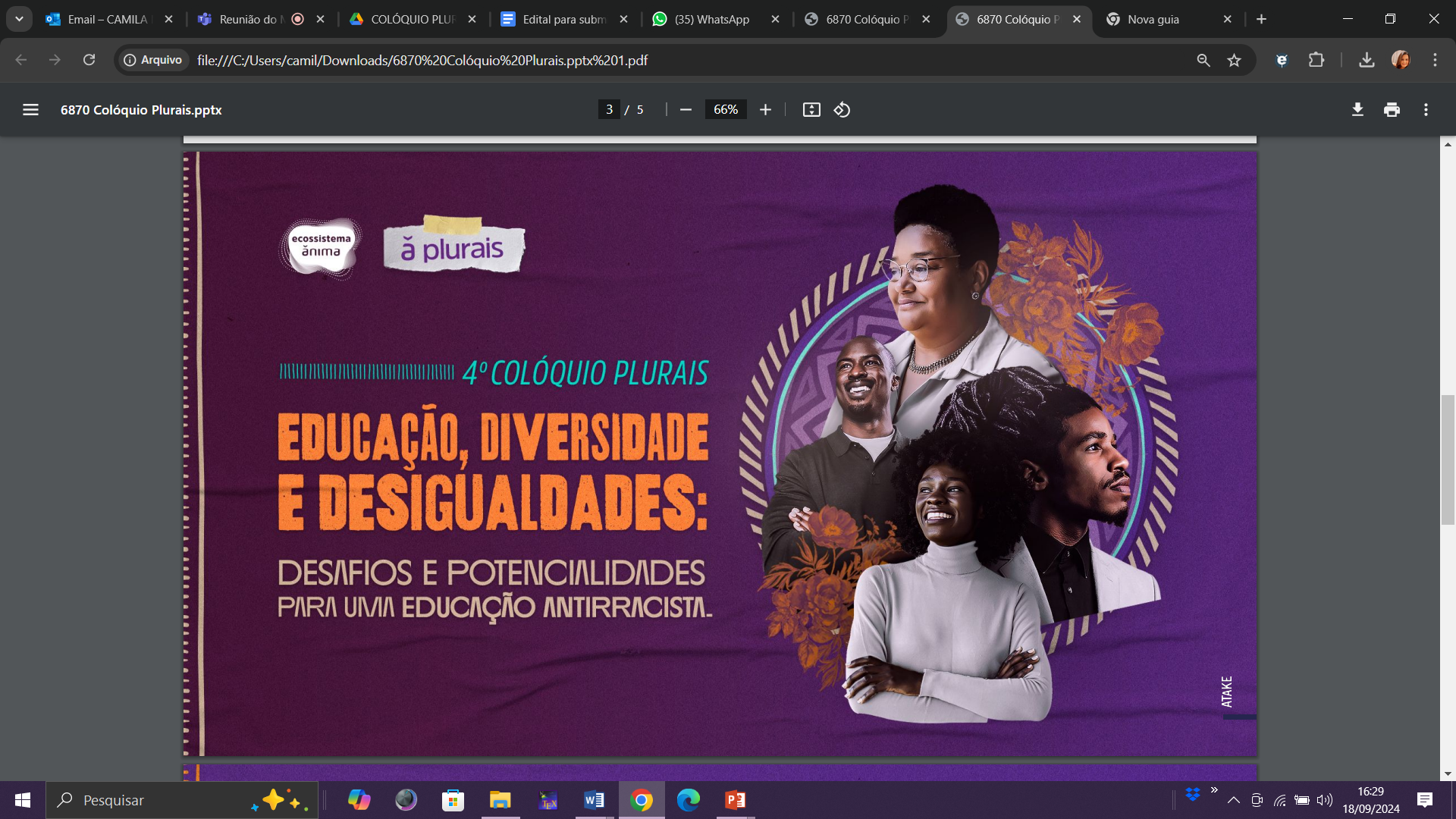 TÍTULO DO TRABALHO
Autor 1 estudante (E-mail), 
Autor 2 estudante (E-mail), 
Autor 3 estudante (E-mail) ...
Autor Prof. Orientador (E-mail)
Unidade(s) Curricular(es): 
Curso(s):
INTRODUÇÃO
RESULTADOS
OBJETIVO
CONCLUSÃO
METODOLOGIA
REFERÊNCIAS
VI COLÓQUIO PLURAIS